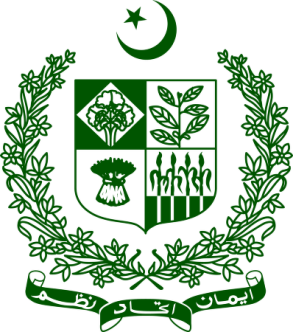 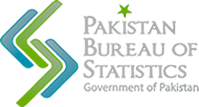 MINISTRY OF PLANNING, DEVELOPMENT 
& SPECIAL INITIATIVES
MEETING OF THE COMMITTEE FOR RECOMMENDATIONS & ADOPTION OF BEST PRACTICES FOR UPCOMING POPULATION CENSUS 15.07.2021
MAIN AGENDA
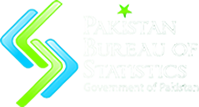 Presentation of the Committees
Recommendations
Pakistan Bureau of Statistics (PBS)
2
COMPOSITION OF THE RECOMMENDATION COMMITTEE
3
TERMS OF REFERENCE
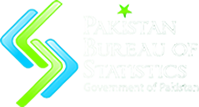 Government of Pakistan constituted a Committee for Recommendations and Adoption of Best Practices for upcoming Population Census with following TORs:
To review the census process, data collection and field operation methodologies used for Census-2017 & recommend the modern methodologies being adopted for censuses in region & globe for conduct of upcoming census
To compare the regional / globally adopted census questionnaires and proposals for improvement
To review mode of Data Collection (Manual / Electronic) for provision of timely & credible results & recommendations for adoption of innovative tools & technologies for geo referred enumeration up to the household level for upcoming census
To review the best practices of field operations including monitoring / supervision & data processing to minimize the omissions / errors and complete coverage
To devise strategy for confidence building measures of all stakeholders for smooth completion of census operations and for increasing reliability & credibility of census results
4
Pakistan Bureau of Statistics (PBS)
MAIN RECOMMENDATIONS
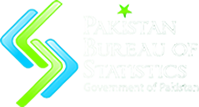 First Digital Census

Census Exercise
18 months/540 days
Initiation April 2021
Result to Election Commission by Dec 2022
Establishment of National Census Coordination Centre (N3C)
Online Census Monitoring Dashboards
Conducting Pilot Surveys 
Innovative Approach for Post Enumeration Survey (Computer Assisted Telephone Interviewing - CATI)
5
Pakistan Bureau of Statistics (PBS)
TERMS OF REFERENCE
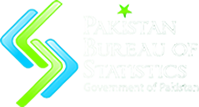 Project Based Approach
Project Management Unit
Detailed Work plan
Dedicated Team 
Stakeholder Engagement
Provincial Government/Line Departments 
Security Agencies
Partnership with NADRA, HEC etc.
Emphasis on
Communications Strategy
Training of Enumerators
6
Pakistan Bureau of Statistics (PBS)
ROAD MAP FOR RECOMMENDATIONS
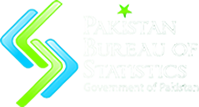 Six  meetings of the Advisory Committee for 7th Population
       and Housing Census – Digital Census
Dedicated Census Planning Unit established to facilitate Advisory Committee
Detailed deliberations were made on each TOR and
     working groups constituted for finalization of recommendations
Draft outlines of the Chapters of each TOR prepared
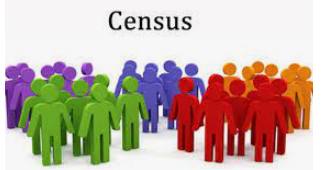 Pakistan Bureau of Statistics (PBS)
7
ROAD MAP FOR RECOMMENDATIONS
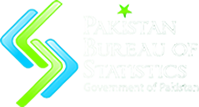 Forensic audit of Census-2017 processes 
Minutes of the Sub- Committee of the Governing Council 
International / National Observers Reports
Proceedings  of Provincial  Technical Committees 
Press Clipping, Articles and  Social Media 
PBS Technical Evaluation Report 
Identification of issues / concerns 
Study of UN Principles 
Comparative Studies (Regionally/Globally) for adoption of best practices 
Engagement with HEC, M/o Information and Broadcasting & NADRA
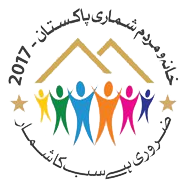 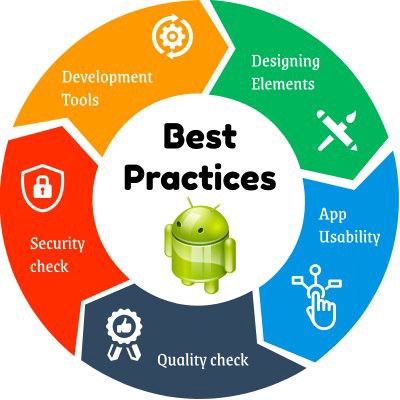 Pakistan Bureau of Statistics (PBS)
8
ISSUES / CONCERNS- CENSUS-2017
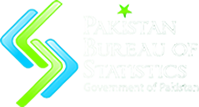 Pilot Census was not conducted 
Census in phases
Use of old questionnaire-2008
Non availability of updated maps 
Dropping of Form-2A
Manual Data collection 
Traditional monitoring mechanism 
Absence of Prompt Messaging System
Non- Usage of GIS Technology
No mechanism  to evaluate Field Quality Control (FQCs) forms
Post Enumeration Survey not conducted
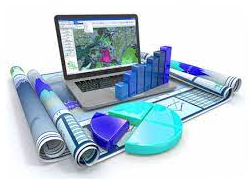 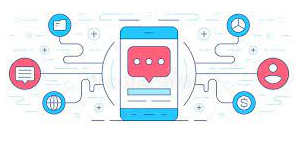 Pakistan Bureau of Statistics (PBS)
9
ISSUES / CONCERNS – CENSUS-2017
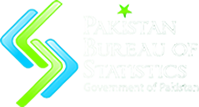 General public was not fully aware about true census objectives and importance
Lack of involvement of all stakeholders in whole Census Process 
Delayed publicity campaign, minimal use of social media
Ambiguity of Concepts  (usual place of residence)
Trainings-  Short duration- non-usage of modern technologies 
Verification of CNIC from NADRA
Involvement of Armed Forces  in Parallel data collection. 
Minimal use of Female enumerators
Pakistan Bureau of Statistics (PBS)
10
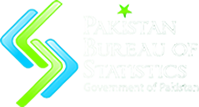 CONCLUSION AND RECOMMENDATIONS
As per UN Guidelines & Committee deliberations, it is recommended that :- 
Clarity regarding the Primary objective of Census (Policy Planning Purposes) for awareness of General Public 
Ensure Universality: Counting of whole population residing in country at time of census irrespective of it Status/ Holder of CNIC or not
Individual enumeration - Information on each enumerated person 
Census must be conducted Simultaneously in shortest possible time 
Small area data - data on the number and characteristics of the population and housing related to the smallest geographic areas of the country, (Blocks) with confidentiality
Pakistan Bureau of Statistics (PBS)
11
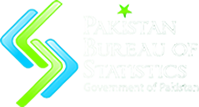 CONCLUSION AND RECOMMENDATIONS
Involvement of Stakeholders (Road Map) 

Step-1: Consultation / Sensitization workshops with data users, academia, Researches, NGOs etc. - at each Provincial Headquarter
Step-2: Consultation with political parties, notables etc.-at each Provincial Headquarter
Step-3:  Consultation / Engagement mechanism with Provincial Governments 
“Outcome- National Accord  for ownership of Census”
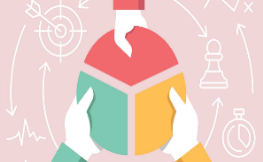 Pakistan Bureau of Statistics (PBS)
12
CONCLUSION AND RECOMMENDATIONS
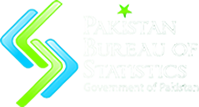 National Census Coordination Center (N3C)
For effective monitoring, coordination and policy decisions  the Committee recommends establishment of National Census Coordination Center (N3C) with the following composition:

Minister PD&SI					Chairman
All Chief Ministers  				Member
All Chief Secretaries 				Member
Chief Census Commissioner 			Member
Director General  (MO) /IGs			Member
Provincial Census Commissioners 		Member

“ N3C will also be equipped with well-designed multi-purpose dashboards for   monitoring, trend analysis and day-to-day decision making for successful completion of the National Task”. 
It is recommended that N3C may be notified as early as possible for ownership  of the process and smooth process
13
Pakistan Bureau of Statistics (PBS)
CONCLUSION AND RECOMMENDATIONS
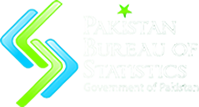 Enumeration Methodology for 7th  Population & Housing Census 
De-jure method is recommended:-
Majority countries are using De-jure method
For comparability with previous Censuses 
Clarity of concepts / comprehensive training
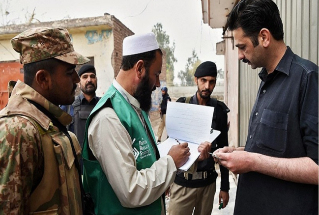 14
Pakistan Bureau of Statistics (PBS)
CONCLUSION AND RECOMMENDATIONS
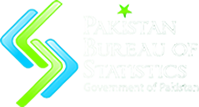 Questionnaire for 7th Population& Housing Census 
After extensive deliberations and comprehensive comparative study committee recommends
Census questionnaire should be strictly in relevance to the Objectives of Census 
Short as much as possible
Three questionnaires may be designed i.e. 
1st House listing Form - 4 to 6 Questions
2nd Main Census Form (Short Form) - 10 to 12 Questions (Age, gender, religion, ethnicity, Nationality and Disability etc. Housing 6 Questions i.e. Number of Rooms, Electricity, Water, Gas, Toilet, Construction Material, Gender of Household Owner etc., 
3rd Sample base (Long Form) - Enrolment, Employment Status, Migration and Fertility etc.
Dedicated Technical Committee may be constituted to finalize the questionnaire.
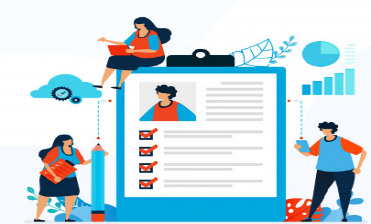 15
Pakistan Bureau of Statistics (PBS)
CONCLUSION AND RECOMMENDATIONS
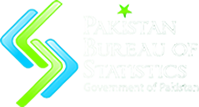 Mode of Data Collection
Multi-mode Data Collection Models 
i. Self-Enumeration(Phase-I):- Launching of fully secured Web-based Self-Enumeration portal Fifteen days prior to Field Enumeration (Firstly -Extensively test through Pilot Census )
FIRST STEP
Access of portal through secure login/password (authenticated through their cell number),
Unique Token / QR Code will be issued through portal after completion of self enumeration.
SECOND STEP 
 Field enumerator will physically visit the household and verify the QR Code,
After Physical Verification and Geo-Tagging of Household self enumeration process will be completed. (approx. coverage: 10% - 15%)
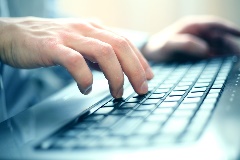 16
Pakistan Bureau of Statistics (PBS)
CONCLUSION AND RECOMMENDATIONS
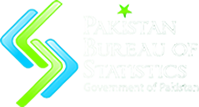 ii. Tablet Based (Phase –II)
Data will be collected electronically through tablets 
 (both in Online/Offline Mode). 
Geo-Tagging of Structures. 
Pre-installed Digital Census Block Map in Tablet Device which will enable complete coverage and avoid overlapping. (approx. coverage: 70% - 80%).
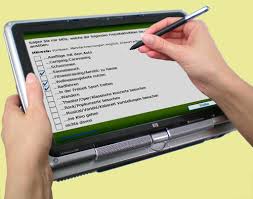 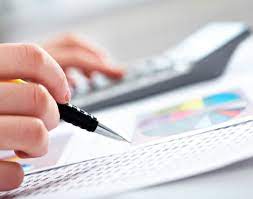 iii. Paper Based Enumeration(PAPI)

In the remote and sensitive areas Paper Based Method
      of data collection will be used. (approx. coverage: 5% - 10%).
17
Pakistan Bureau of Statistics (PBS)
CONCLUSION AND RECOMMENDATIONS
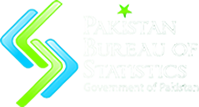 Pilot Census 

After Review of international standards and country
     comparisons Committee founds that:
Pilot Census is the pre-requisite before the census to check out the  of the methodology and mechanism to be adopted as per International standards. 
Almost all countries conducted Pilot Census
Therefore, the Committee strongly recommends that Pilot Census must be conducted especially to test / run the whole process for risk management & disaster recovery for successful conduct of “Digital Census”.
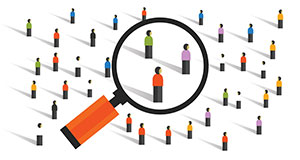 18
Pakistan Bureau of Statistics (PBS)
CONCLUSION AND RECOMMENDATIONS
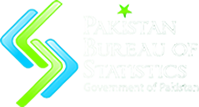 Monitoring & Supervision of Field work 
•	An internet-based dashboard system must be developed for
       real time monitoring and to cross-check the data by the supervisors 
      and rectify it immediately. 
•	Special Quality Control Forms (FQC) be designed to check the  quality control and must be analyzed and processed in the field
Post Enumeration Survey (PES)
PES is essential to determine the coverage and quality of census data. 
To increase credibility of the Census results the PES may be designed with sufficient budget and may be conducted within the sixth months of field operation. 
PES be conducted through latest technique  i.e. CATI for resource management
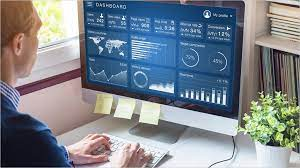 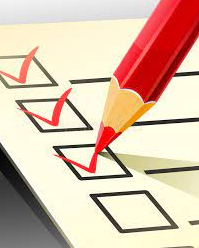 19
Pakistan Bureau of Statistics (PBS)
CONCLUSION AND RECOMMENDATIONS
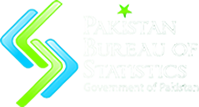 Communication Advocacy and Publicity 

Public Campaign has to begin early and extend right up to the release of the first initial results
Communication Strategy with involvement of locals, Mimbar/masjid, Hujra/ Bhaitak etc.
Development and distribution of Information, Education and Communication (IEC) material – Interactive Videos, Census logo, Census Brochure, Color posters, Short Songs with Census Message lyrics, census slogans, Merchandising, Celebrities message through Media
Engagement of Social Media
Consultation, confidence building and continuous involvement of Stakeholders 
Comprehensive Strategy/work plan  will be chalked out with Ministry Of Information & Broadcasting
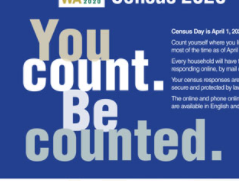 20
Pakistan Bureau of Statistics (PBS)
CONCLUSION AND RECOMMENDATIONS
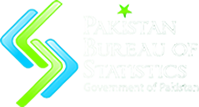 Security Arrangement for Field Operations 
	The committee after detail deliberations recommended that 
Law enforcement agency for security not for enumeration / verification 

Do not Link CNIC/ Verification From NADRA

Trainings
	Trainings have the pivotal role for the Census data quality therefore 	Committee recommends that  
Dedicated Training Experts may be engaged for designing & Imparting Trainings
Extensive trainings with technological interventions
    Involvement of Academia/ Universities for Trainings & Monitoring & Evaluation
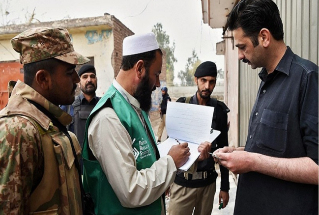 21
Pakistan Bureau of Statistics (PBS)
CONCLUSION AND RECOMMENDATIONS
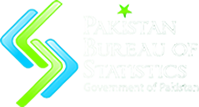 Census Support Centers-Tehsil Level
For conduct of first ever “Digital Census” smoothly and to avoid complications the Committee recommends:
Establishment of Dedicated Census Support Centers at Tehsil level for ensuring availability of system 24/7, and end-user and field-enumerator support
Responsible for Handing/Taking of handheld devices,
Installation & Configuration of Apps etc. 
Census Support Centers will be equipped with online monitoring dashboards 
The Census Support Centers  also act as Control Room and Complaint Inquiry Office etc.
22
Pakistan Bureau of Statistics (PBS)
CONCLUSION AND RECOMMENDATIONS
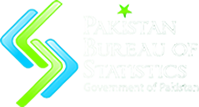 Access to Self-Information:

A special mechanism may be designed to authorize general public to view their respective data through secure login/password during census activity for their satisfaction / verification (if required) 
 Call Centers equipped with Interactive Voice Response (IVR) technology may be adopted for not only complaint resolution but also for data validation and verification.
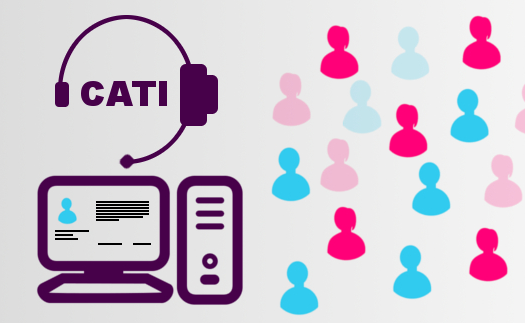 23
Pakistan Bureau of Statistics (PBS)
CONCLUSION AND RECOMMENDATIONS
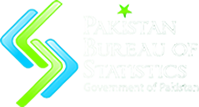 Smart Updation of Records:
Under the UN Principles committee recommends:  
Original Results of the Census may be locked with reference dates of Census. 
For smart updation of records the general masses will be informed through media / portal and social media to update their records through a well-designed customized web-application using authentication code. 
This exercise will help to real time updation of records like Births, Death, Education and other important indicators.
This innovative technique will help to create deferent insights/ reports of multiple updated indicators. 
PBS will be enabled to design short surveys following the census in efficient, cost effective and timely manner.
24
Pakistan Bureau of Statistics (PBS)
CONCLUSION AND RECOMMENDATIONS
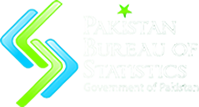 Recommendation for 8th Census 
	The Committee further suggested that in-line with international practices and UN Principles 
Census Registers may be identified and 
updated so that Registers 
Population Register (PR), 
Education Register, 
Employment & Unemployment and
 Building and Dwelling (BDR) 
may also be used for 8th Population Census like other countries.  
NADRA & Other relevant Organizations may be engaged to Maintain and Update the Registers
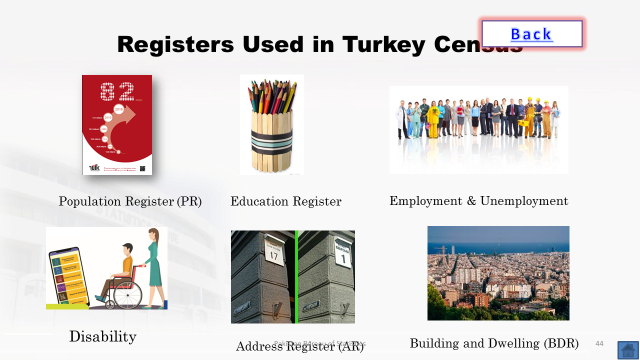 25
Pakistan Bureau of Statistics (PBS)
Time Frame of Conduct of Census
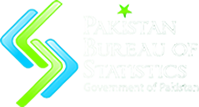 Census Operation will take 18 months/ 540 days
26
Pakistan Bureau of Statistics (PBS)
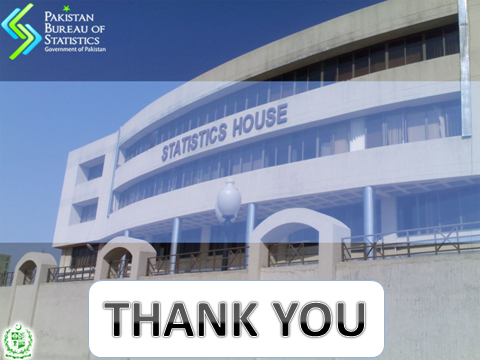 THANK YOU
Pakistan Bureau of Statistics (PBS)
27
Pakistan Bureau of Statistics (PBS)
28
Respondent Input Saved
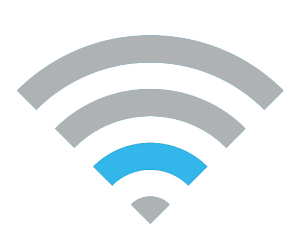 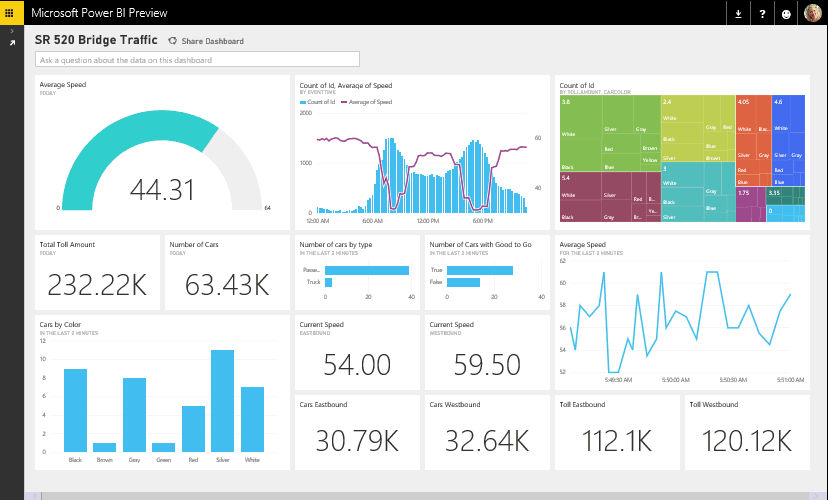 CATI
NTC – Intranet
DR SITE
Call Established
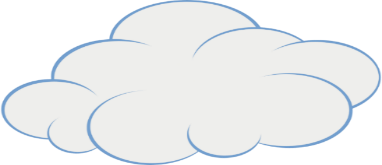 GSM
Regional Datacenter
Call end
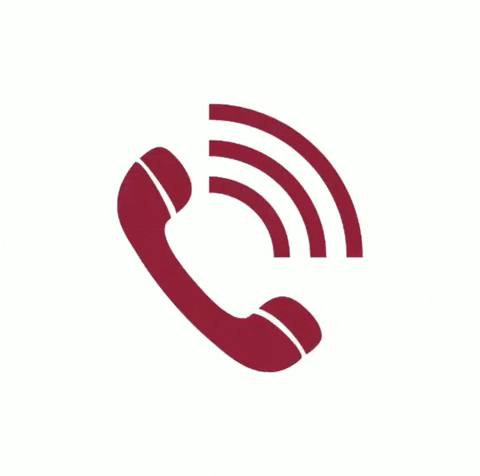 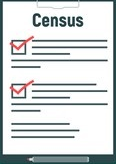 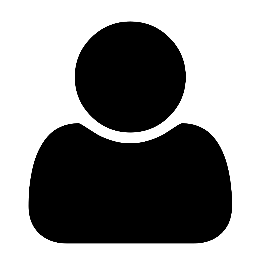 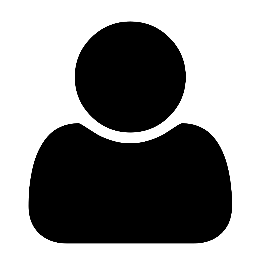 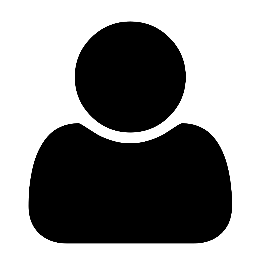 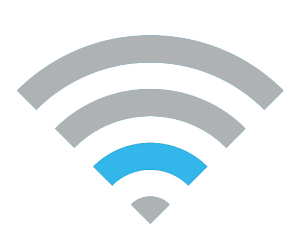 Backup Sync
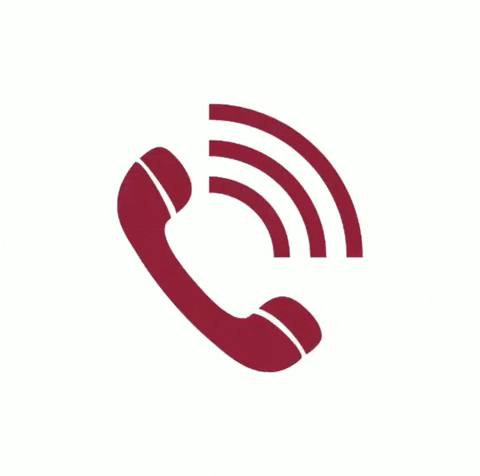 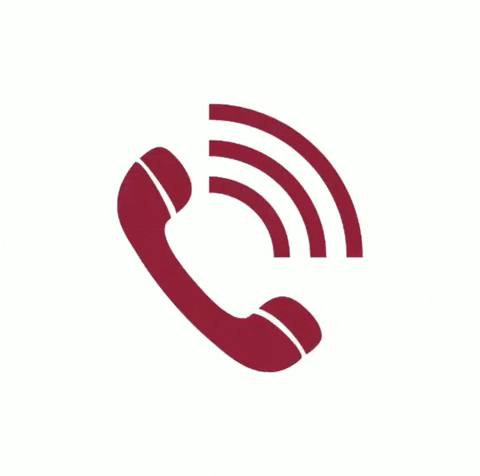 Stakeholder’s and Upper
Management Dashboard
IPsec
Tunnel
CAPI
Stats start appearing on Internal (Local) Dashboard after synchronize from field
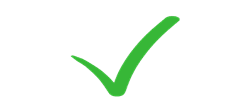 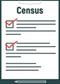 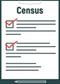 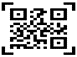 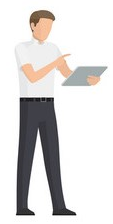 PBS DATACENTER
Face to Face Interview
Location 
Tagged
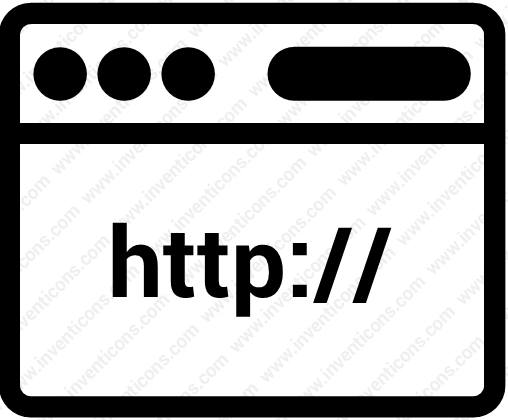 Web Hosting
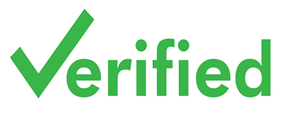 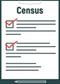 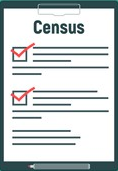 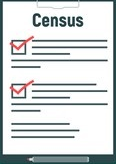 Technical Support
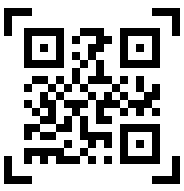 Data Store
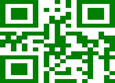 Initializing & Establishing Call
Enumerator
Respondent
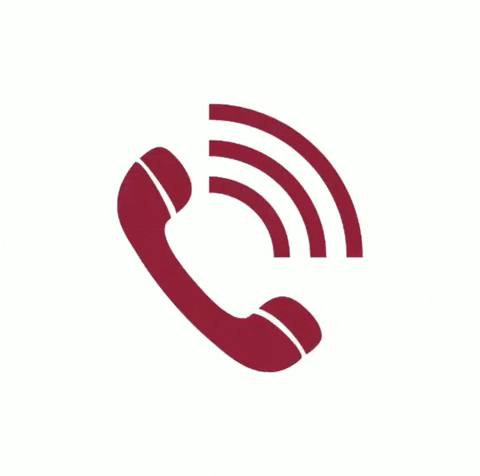 Call Generator
Call Established
Unique Token 
Number
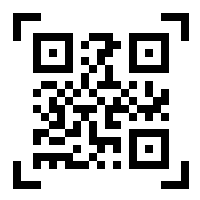 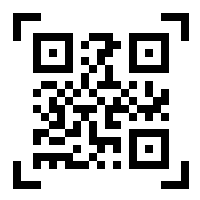 UTN
Call Center
UTN Generated
IVR Audio Message
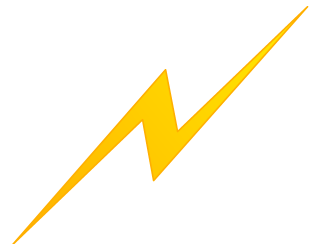 SELF - ENUMERATION
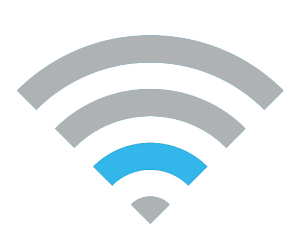 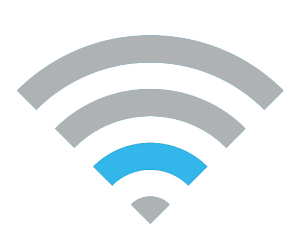 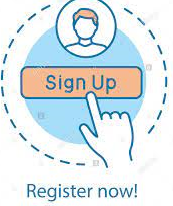 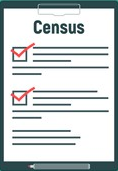 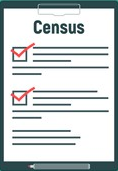 Enter UTN to access 
Census Form
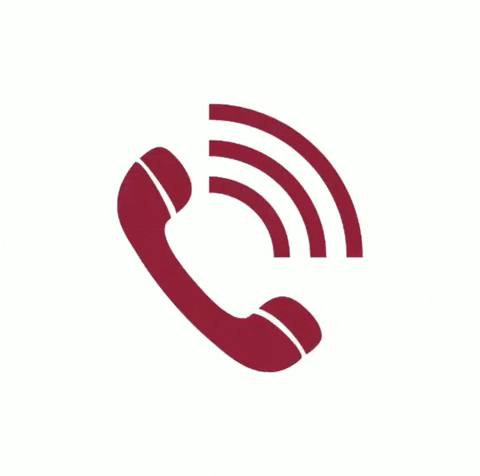 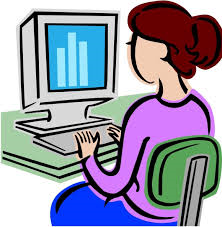 SELF ENUMERATION 
(Verification & Geo Tagging)
UTN Send to Enumerator’s  Registered Mobile Number
Computer-Assisted 
Telephone Interviewing(CATI)
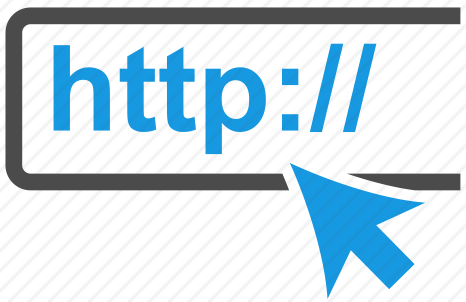 Computer-Assisted Personal Interview(CAPI)
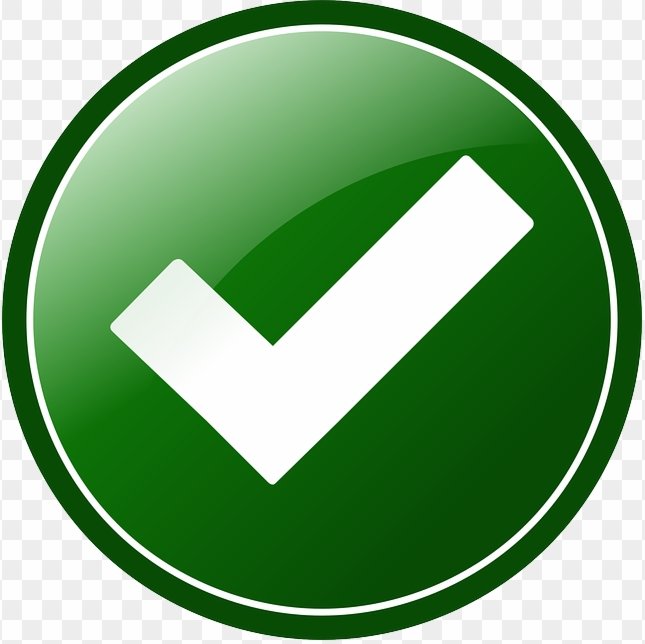 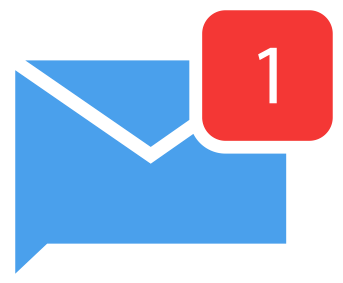 SELF ENUMERATION
IVR SERVER
COMPARITIVE STUDIES OF REGIONAL COUNTRIES
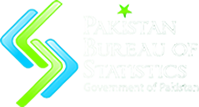 :
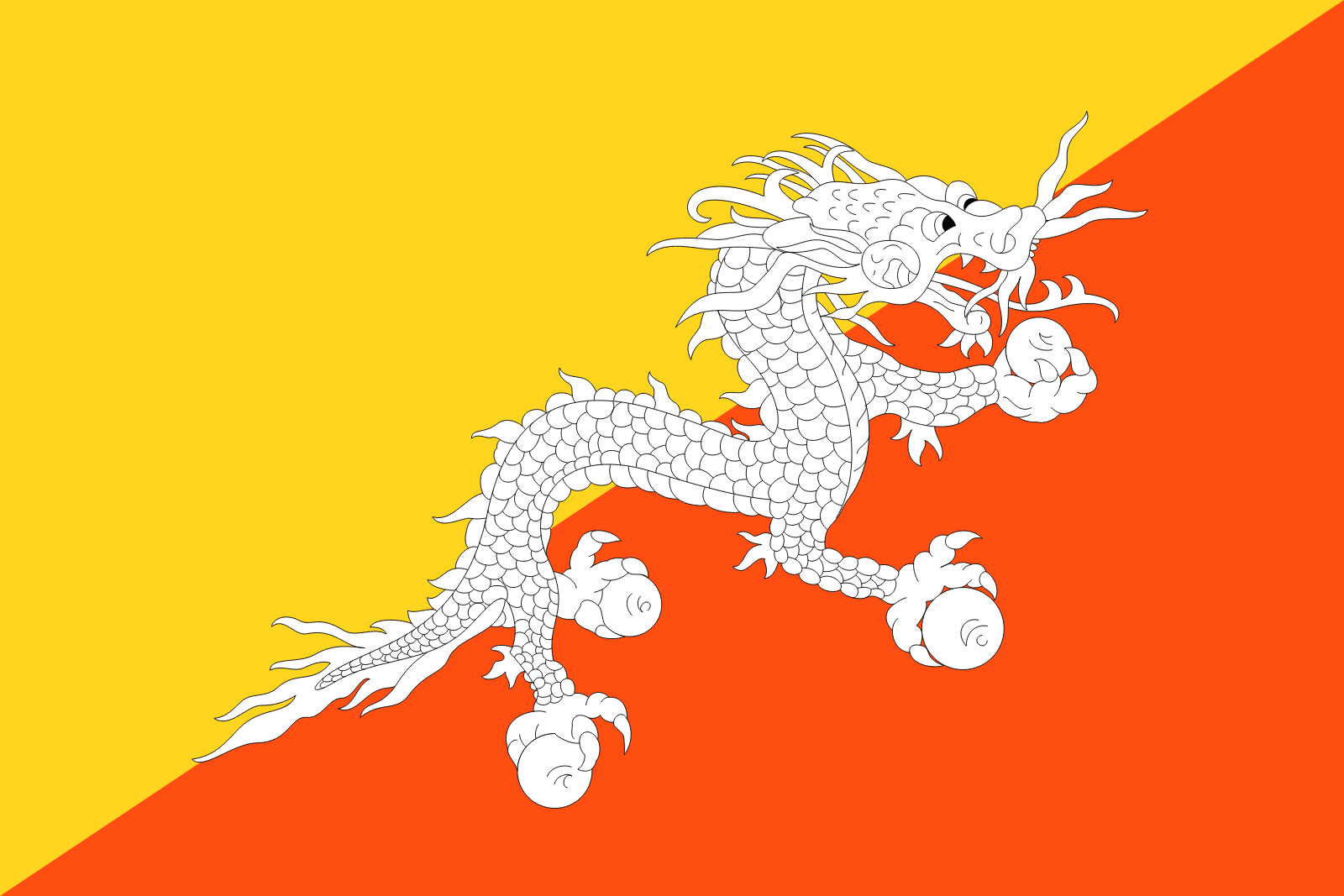 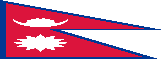 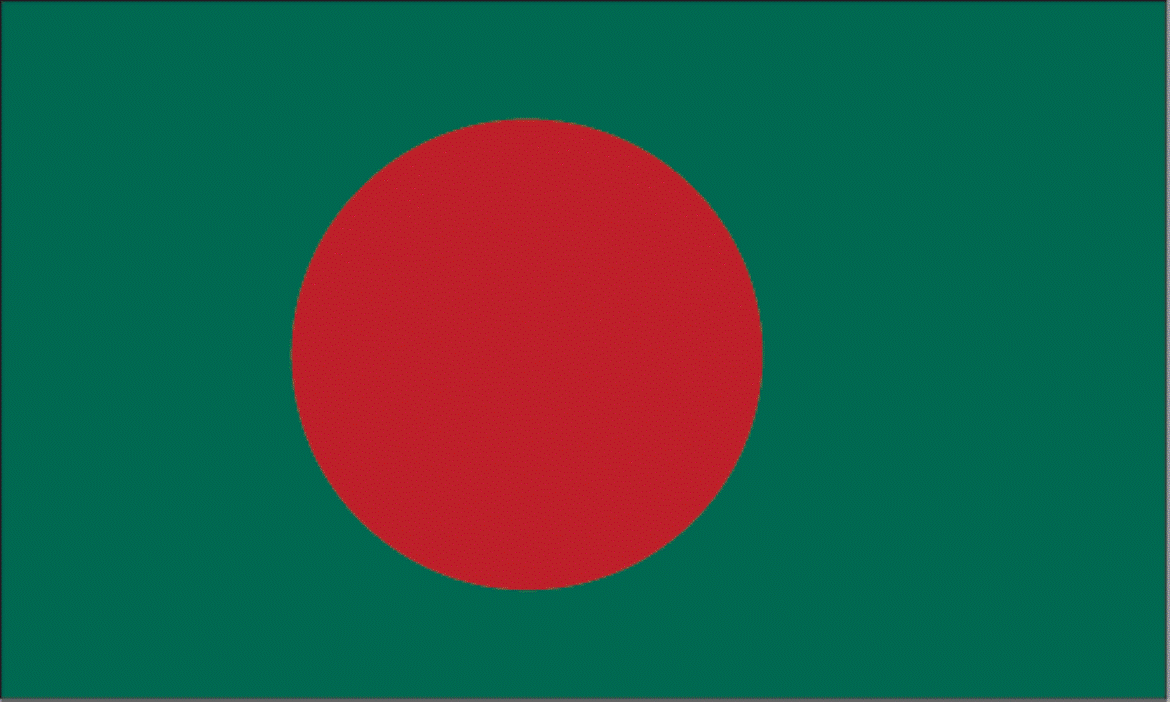 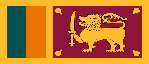 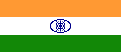 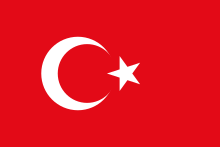 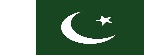 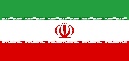 *. 28 questions related to fertility only
30
*India, Iran Sri Lanka, Nepal Bhutan & Turkey collect all information in a single form
COMPARISON OF INDICATORS WITH DIFFERENT COUNTRIES ( CENSUS ENUMERATION  FORM)
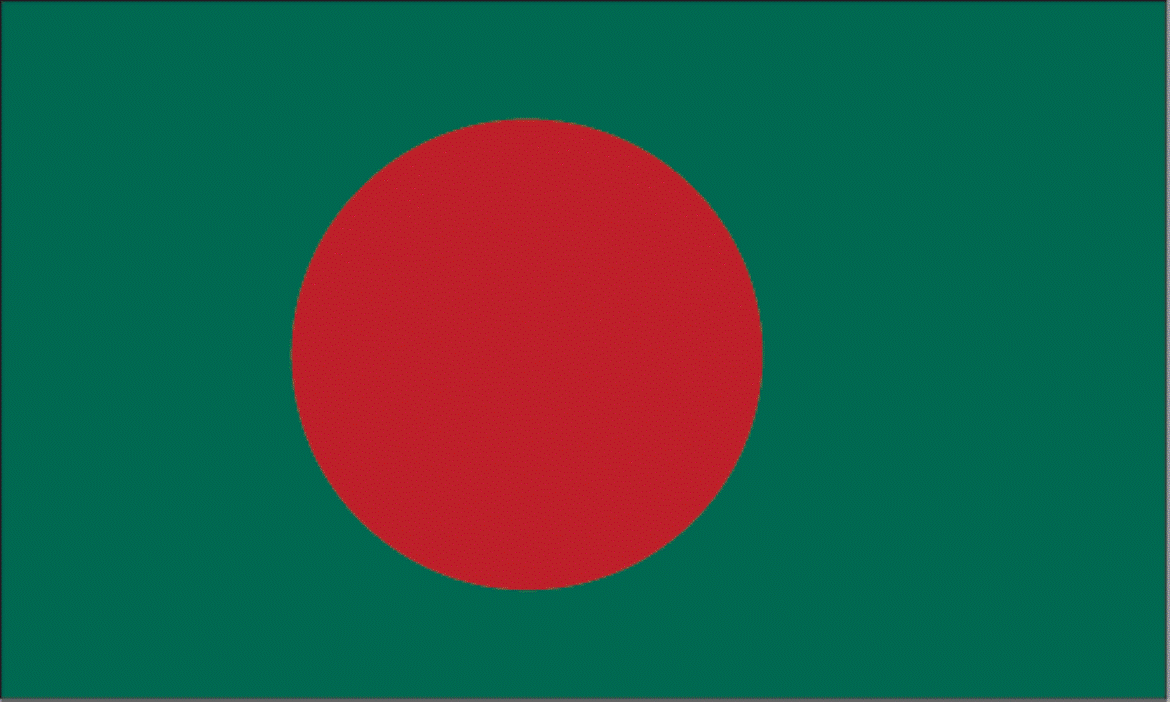 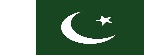 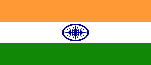 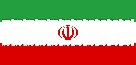 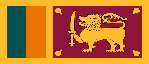 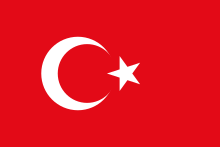 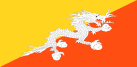 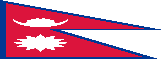 Pakistan Bureau of Statistics (PBS)
31
COMPARISON OF INDICATORS WITH DIFFERENT COUNTRIES ( CENSUS ENUMERATION  FORM)
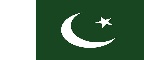 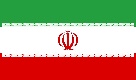 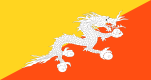 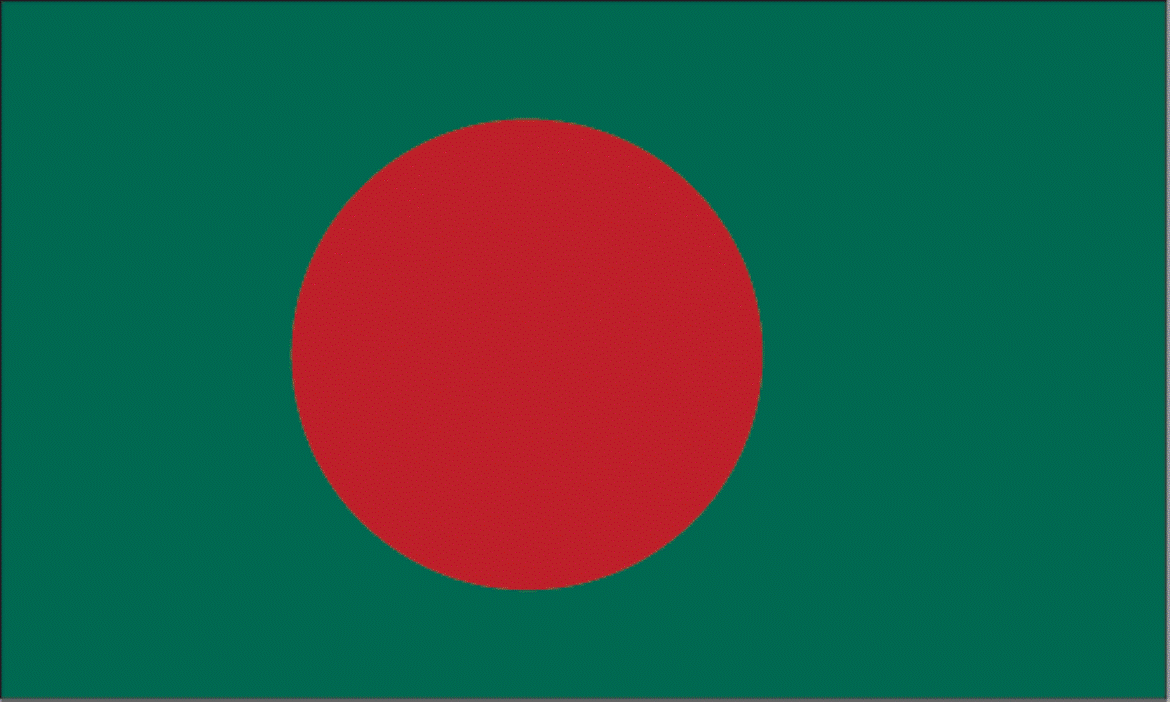 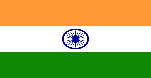 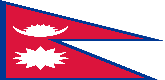 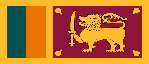 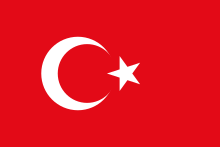 Pakistan Bureau of Statistics (PBS)
32
COMPARISON OF INDICATORS WITH DIFFERENT COUNTRIES ( CENSUS ENUMERATION  FORM)
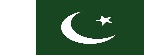 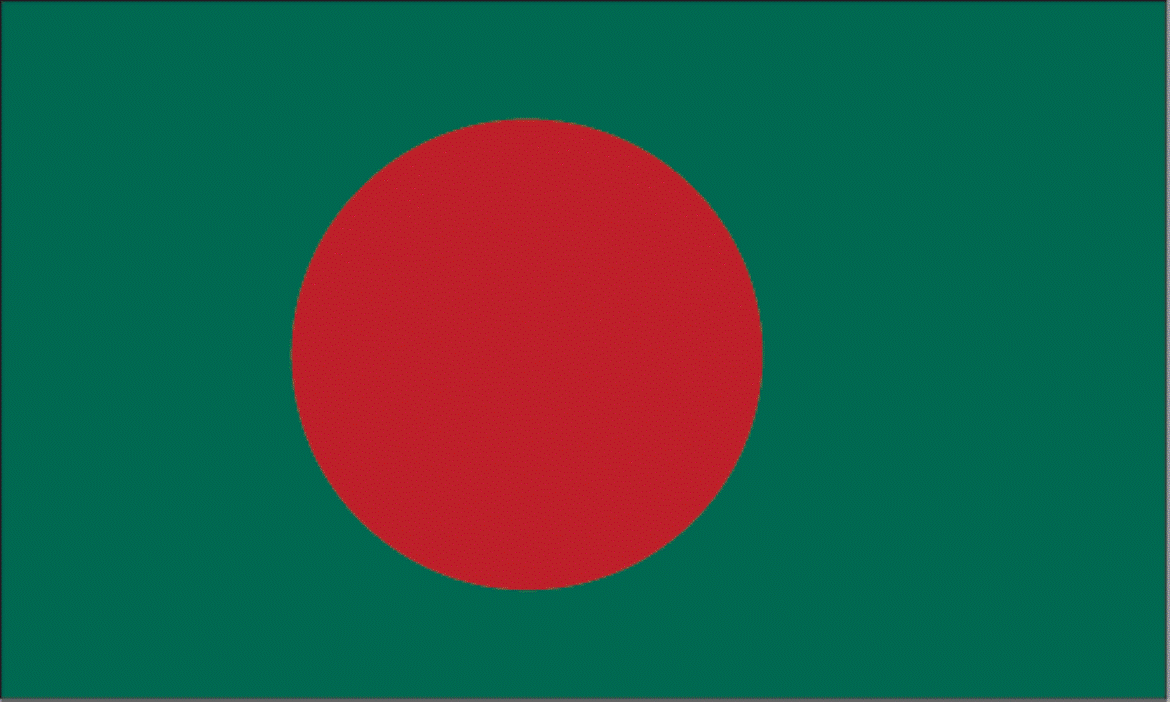 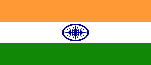 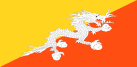 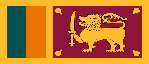 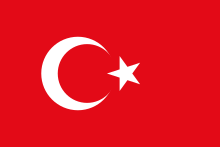 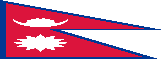 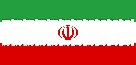 Pakistan Bureau of Statistics (PBS)
33
COMPARISON OF INDICATORS WITH DIFFERENT COUNTRIES ( CENSUS ENUMERATION  FORM)
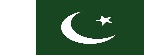 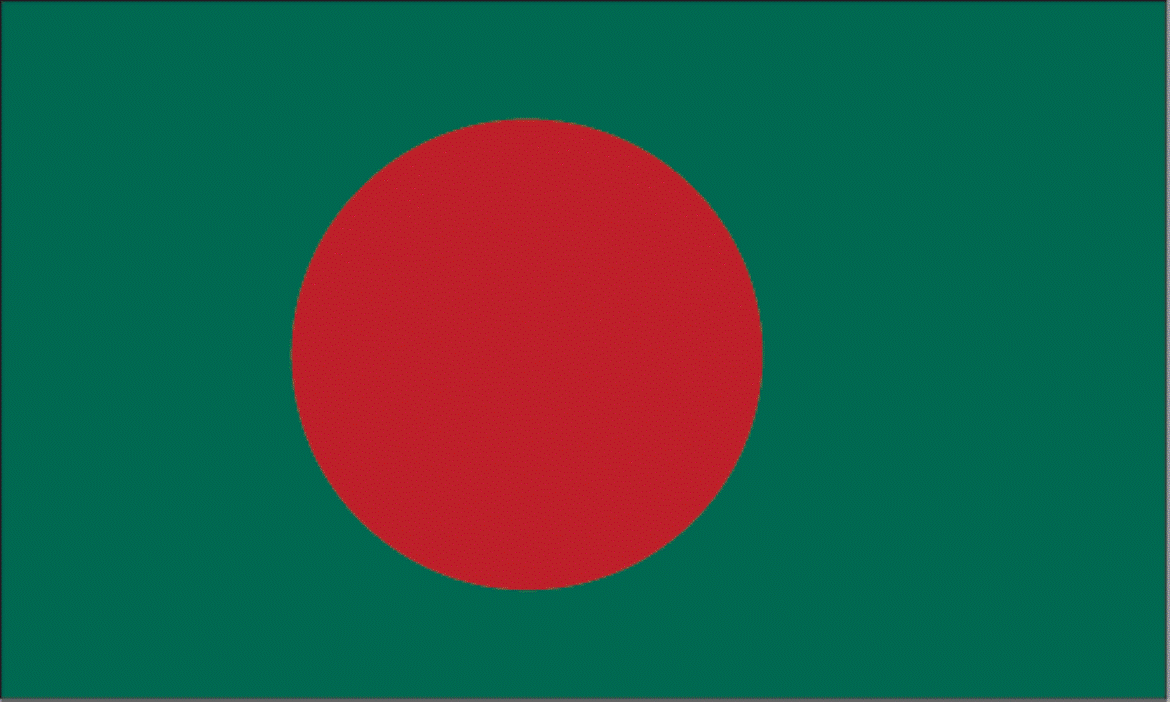 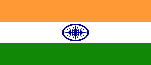 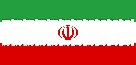 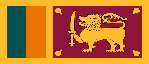 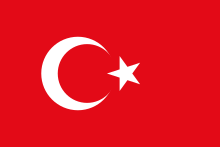 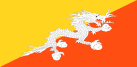 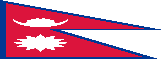 Pakistan Bureau of Statistics (PBS)
34
COMPARISON OF INDICATORS WITH DIFFERENT COUNTRIES ( CENSUS ENUMERATION  FORM)
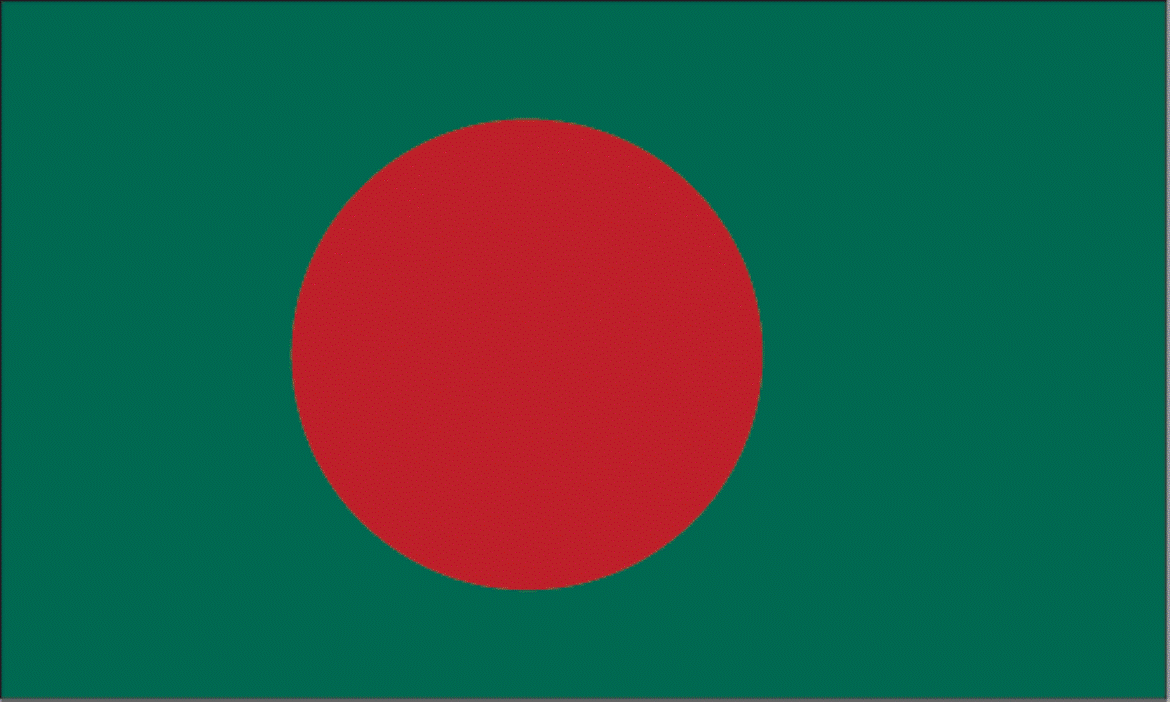 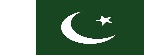 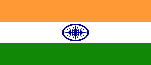 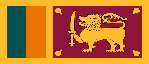 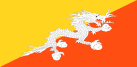 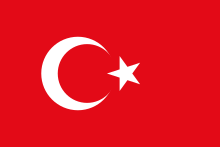 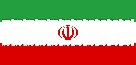 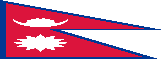 Pakistan Bureau of Statistics (PBS)
35
COMPARISON OF INDICATORS WITH DIFFERENT COUNTRIES ( CENSUS ENUMERATION  FORM)
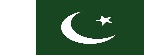 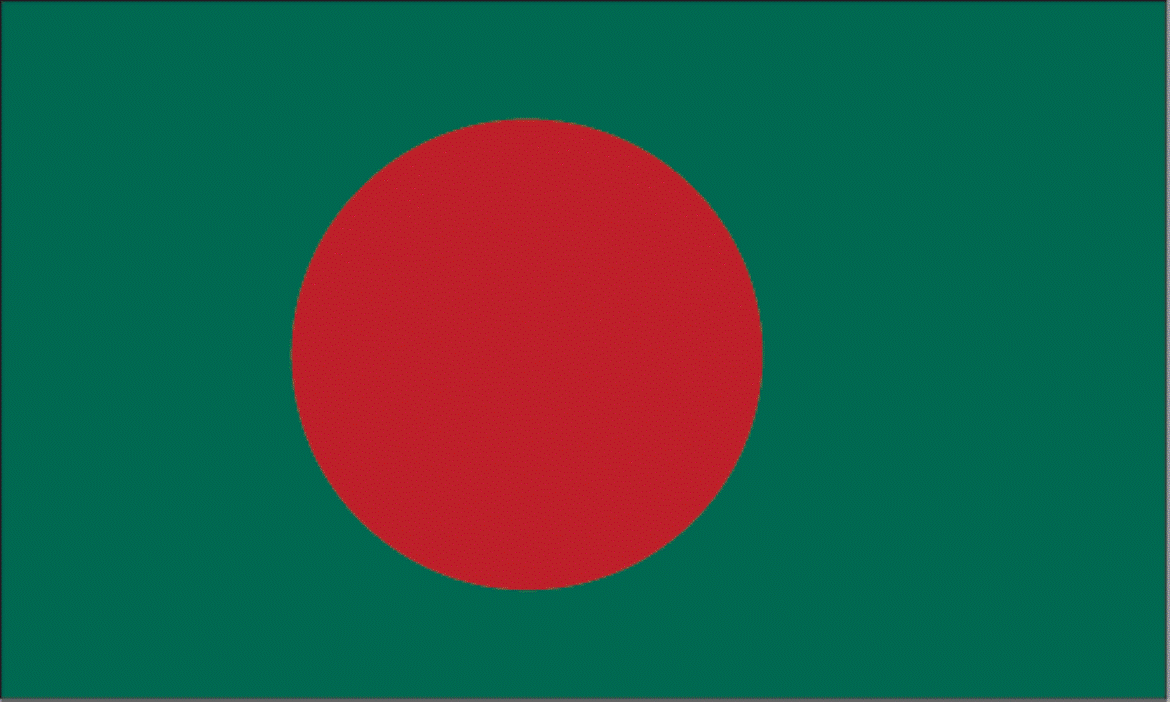 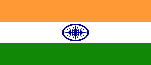 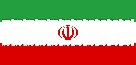 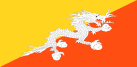 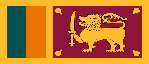 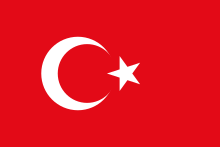 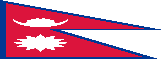 Pakistan Bureau of Statistics (PBS)
36
COMPARITIVE STUDIES GLOBAL
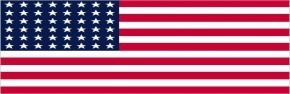 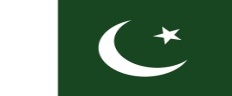 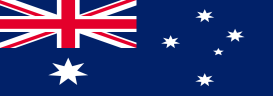 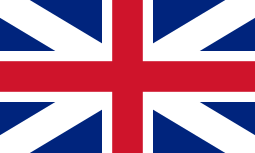 Pakistan Bureau of Statistics (PBS)
37
* Detailed questions on disability / functional limitation
COMPARITIVE STUDIES GLOBAL
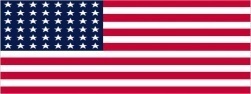 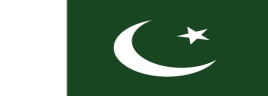 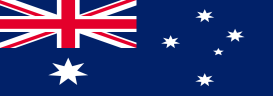 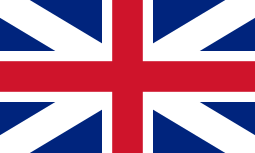 Pakistan Bureau of Statistics (PBS)
38
COMPARITIVE STUDIES GLOBAL
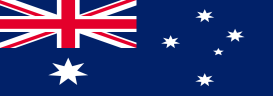 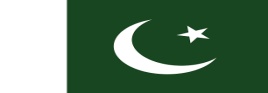 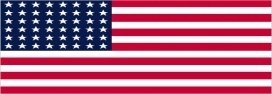 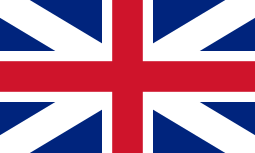 Pakistan Bureau of Statistics (PBS)
39
Comparative Study of Data Collection
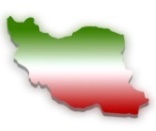 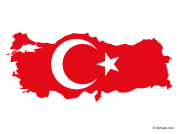 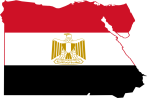 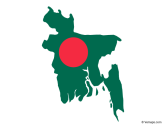 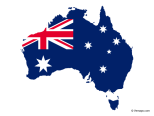 Pakistan Bureau of Statistics
40
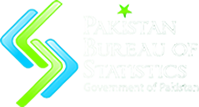 MULTI-MODE DATA COLLECTION METHODS – 7TH POPULATION & HOUSING CENSUS
41
Pakistan Bureau of Statistics (PBS)
Census Command & Operation Centre (CCOC)
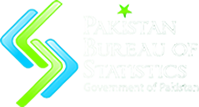 Commissioner (Divisional Census Commissioner)
Deputy  Commissioner
Census District Officer
(Assistant Census Commissioner )
Census Support Center
Divisional Census Commissioner
Coordination and Management of Census in the province
Deputy  Commissioner
Video Wall Monitoring through Dashboard for real time monitoring and rectification by using CATI approach
Weekly meetings will be conducted
Census Support Center
Slogan, Logo, Jingle, TVC, Posters , Flyers , Banners, Uniform, merchandising
Development of Information
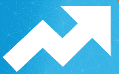 Integrated Communication
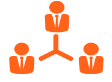 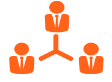 Integrated communication Approach-with other Census activities
Sensitization of Elected representatives of Assemblies / Public Leaders / academicians and other stakeholders
Sensitization
Involvement of 
  Locals
Involvement of Minbar Masjid/ Hujra-Bethak/ Regional local Notables
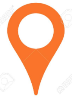 Communication Strategy-
Proposals
Press Briefing, News Tickers, panel discussions, interviews, informative news articles etc.
Interaction 
With Media
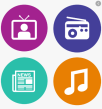 Acquiring services of Advertising agencies as per policy of Press Information Department
Advertising Agencies
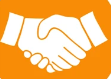 Advertisement Campaign
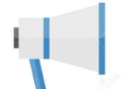 Advertisement Campaign (Electronic, Print & other Media)
YouTube, Facebook, Twitter, Website, WhatsApp, SMS
Use of Technology
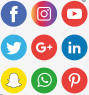 Pakistan Bureau of Statistics (PBS)
43
Comparative Study of Data Collection
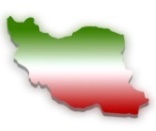 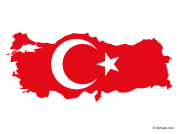 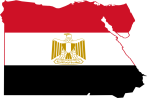 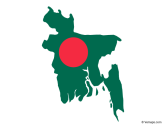 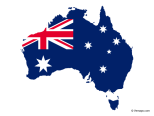 Pakistan Bureau of Statistics
44